Renewable and non-renewable energy sources
Renewable energy sources
Solar energy
Bioenergy
Water Energy
Wind energy
Geothermal Energy
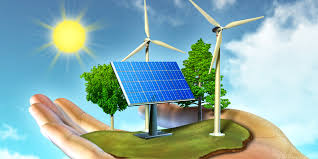 Advantages
Eternal stock
Environmentally friendly operation
Energy Independence
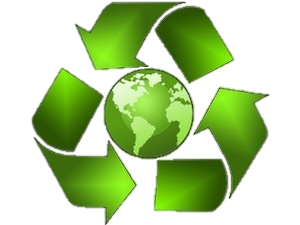 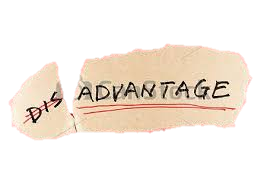 Disadvantages
Their use is determined by local conditions.
They cannot be used anywhere and in any quantity
Uneven production (difficult storage of energy)
Large space requirements so it destroys the environment
The most commonly used power plants
Wind Power 
Hydropower
Solar Power 
Geothermal Power Plant 
Biomass
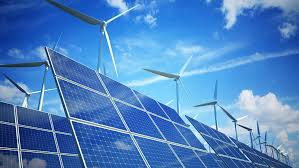 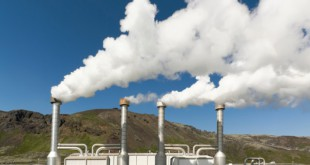 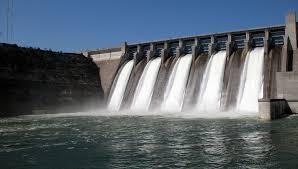 Solar Power in Hungary
Paks Solar Power Plant :

20,6 MW (2019)
Largest in Hungary
74 000 panel
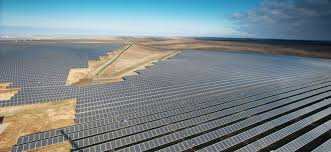 Peak solar power in Hungary 2010 - 2018 (MW)
Hydropower in Hungary
Kiskörei Hydropower: 

28 MW
4 turbines
Largest in Hungary
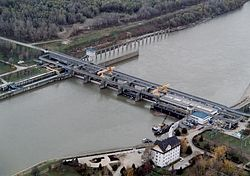 Wind energy in Hungary
Kisigmánd 
38 000 kW  (2009)
25 windmills
Largest in Hungary
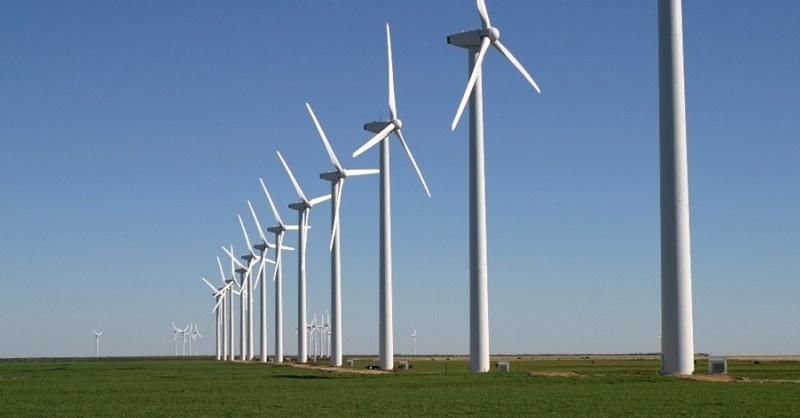 Non-renewable energy sources
Advantages
Getting a lot of energy
Enough for mankind's use of energy
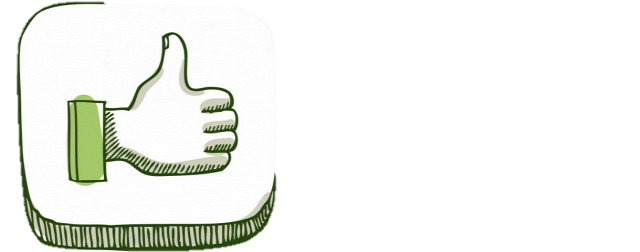 Disadvantages
Limited
Costly
Polluting
Change the composition of the earth's atmosphere 
Radioactive
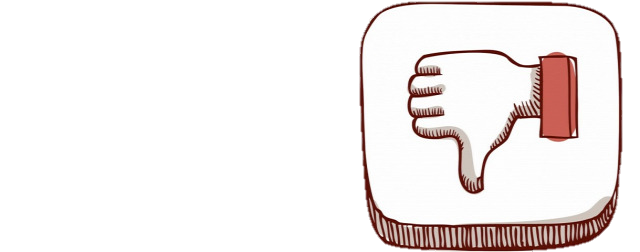 Commodity
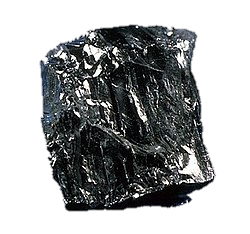 Coal 
Crude Oil
Natural Gas
Uranium
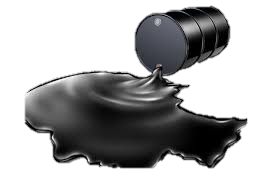 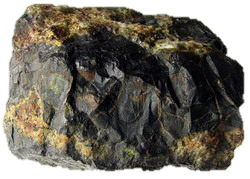 Paks Nuclear Power Plant
Provides Hungary’s 53.6% of its energy
4 reactor units
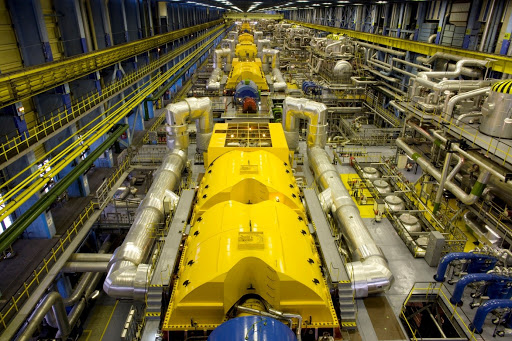 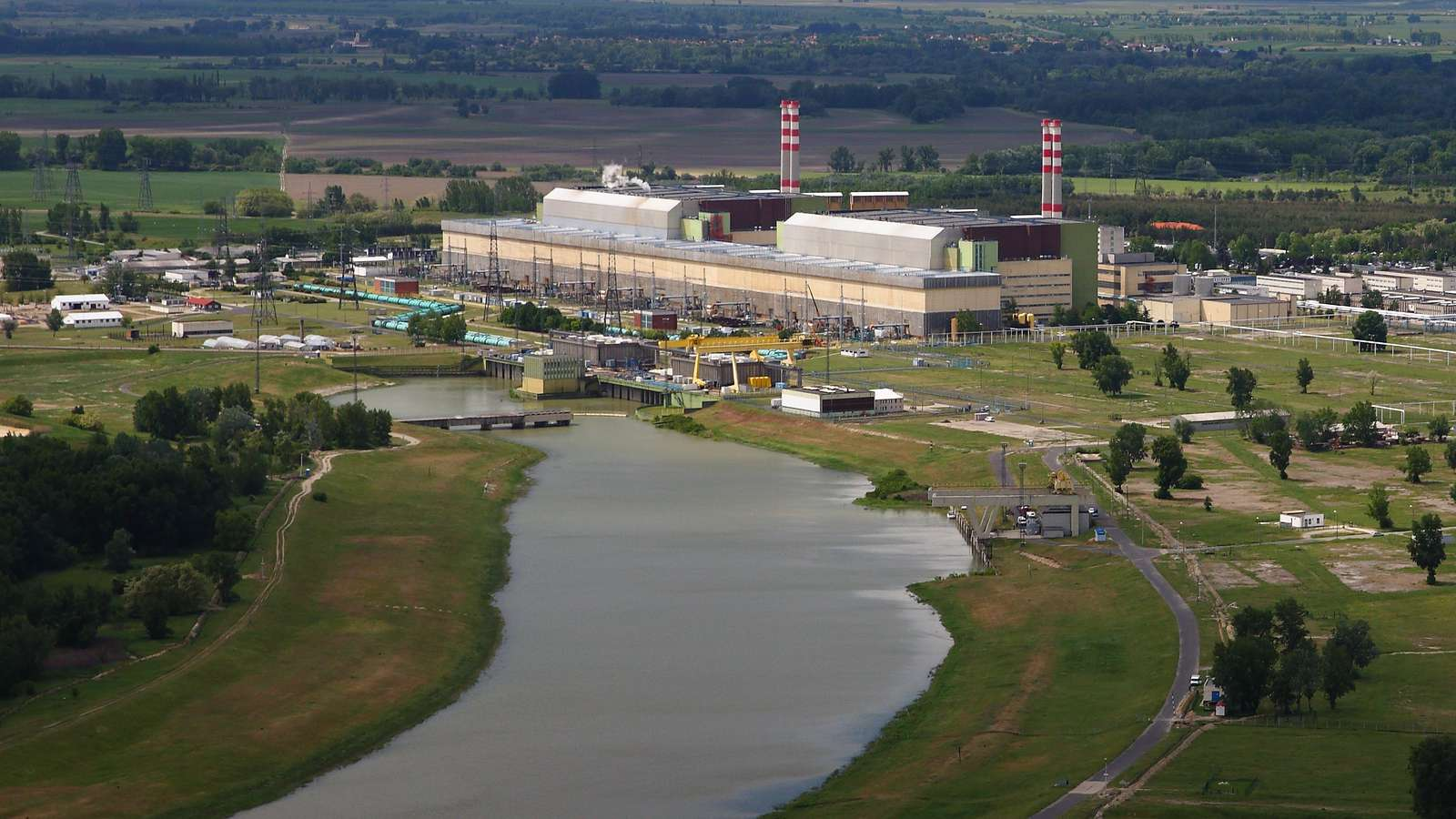 Thank you for your attention!